A Connectionist model of English inflectional morphology
Themis Karaminis, 09-May-2008
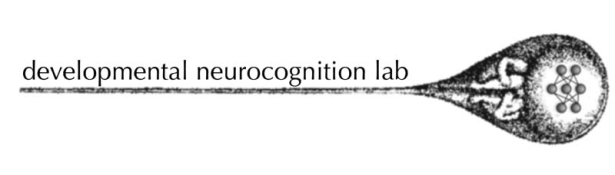 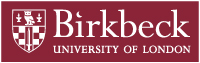 Overview
Connectionist models of morphology
Rumelhart & McClelland (1986)
Plunkett & Marchman (1991,1993) 
Joanisse & Seidenberg (1999)
Hoeffner & McClelland (1993)
Plunkett & Juola (1999)
Multiple Inflections Generator (MIG) 
Aims
Architecture 
Training set
Pilot results
Summary/Conclusions
Rumerhalt & McClelland (1986)
Past Tense Acquisition
Phonology  Phonology

















Implications
A connectionist architecture can learn both regular and irregular inflection
U-shaped learning curve for irregulars
Wickelfeature representations
Phonological  representations of root form
Phonological  representations of past tense
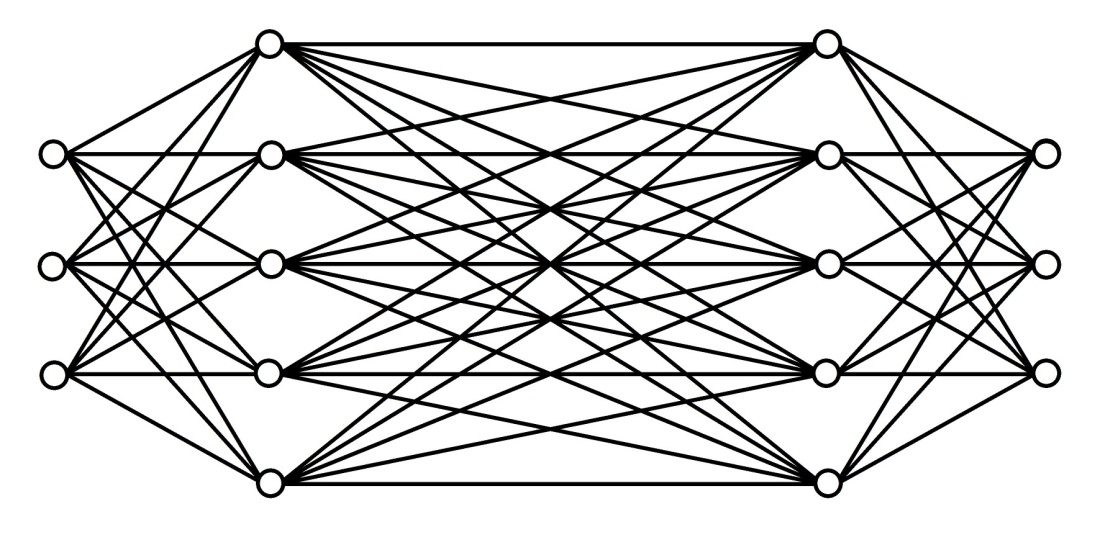 Encoding network
Decoding/ Binding network
Pattern Associator
Plunkett & Marchman (1991,1993)
Past Tense Acquisition
Phonology  Phonology





Implications
Type and token frequency effects
Incremental training
2-bit encoding for suffixes:
/t/
/d/
/^d/
 no suffix
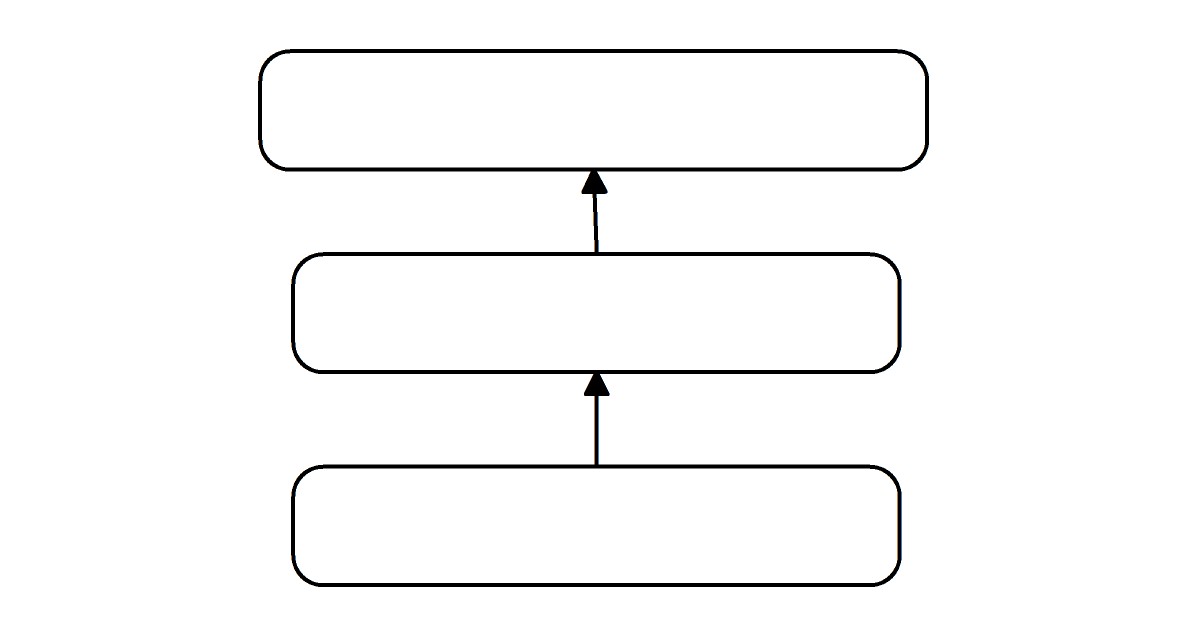 Distributed phonological  representations for the verb stems
(18 bits)
Phonology Output
Hidden Layer
Phonology Input
Cons.  -  Vow.  - Cons.

   Vow.   -  Cons. - Cons.

   Cons.  -  Cons. - Vow.
Hoeffner & McClelland (1993)
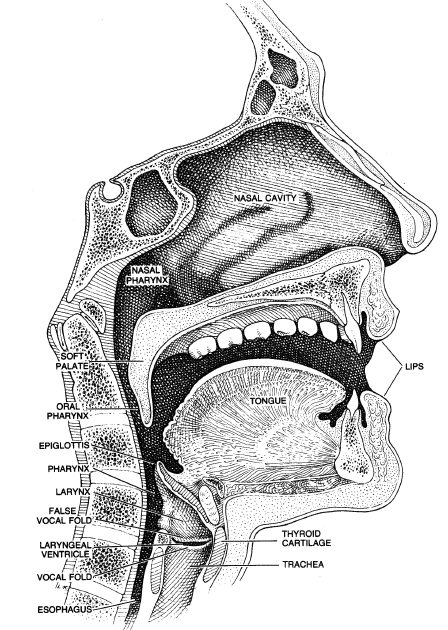 Verb Inflections: Base, Past tense, Past Participle,3rd sing, Progressive
Phonology, Semantics  Phonology
SLI and the Perceptual Deficit Hypothesis




                                                              


Implications:
Different inflections were affected differentially
Regular inflections were affected more severely
No-mark errors
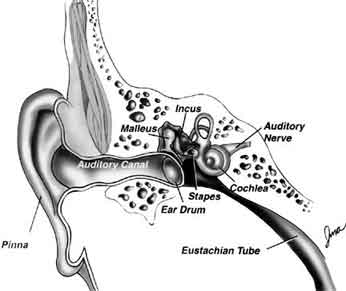 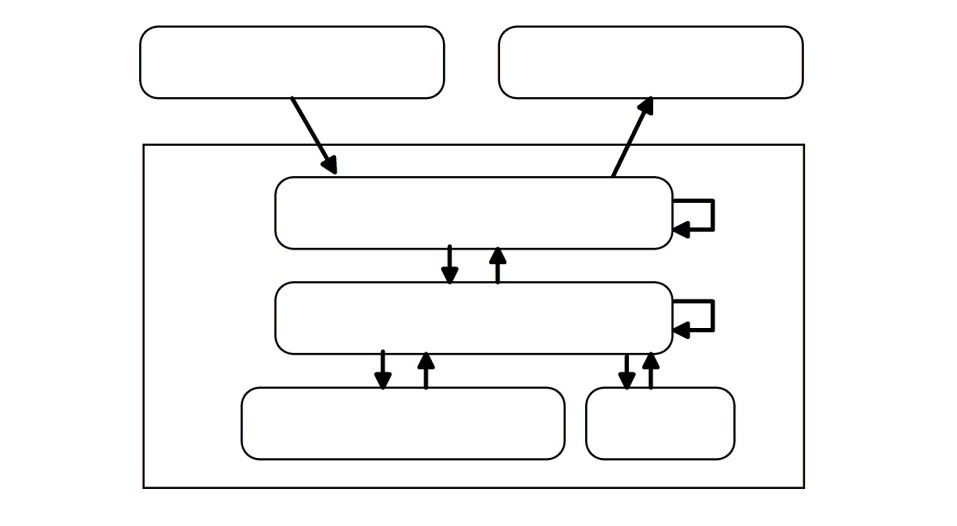 Syl.
Suf.
Perceptual System
C
C
C
V
C
C
C
Articulatory System
SLI = weaker phonological representations
Phonology
Semantics
Hidden Units
Core Semantics
Inflection
Word-final stops and fricatives
Joanisse & Seidenberg (1999)
Past Tense after brain injury
Phonology Input, Semantics, Phonology Output






Implications
“Double dissociation” for irregulars and past tenses of nonce words
Phonological lesions ~ Parkinson’s disease/ Anterior lesion
Semantic lesions ~Alzheimer’s disease/ Posterior aphasia
C
V
C
C
C
V
V
C
C
C
Localist Semantics (600 units)
 + 1 Past Tense unit
Distributed Phonology
(162 units)
Cleanup
Units
Phonology Output
Severed connections
Phonological lesion  =
Hidden Layer
Cleanup
Units
Semantics
Phonology Input
Severed connections
Semantic lesion  =
+  Gaussian noise
Plunkett & Juola (1999)
Acquisition of verb Past tense and noun Plural
Phonology  Phonology








Implications:
Regular plural > regular past tense
Overregularisation nouns > overregularisation verbs
Two extra phonemes for suffixes:
   /t/
   /d/
 /^d/
   /s/
   /z/
  /^z/
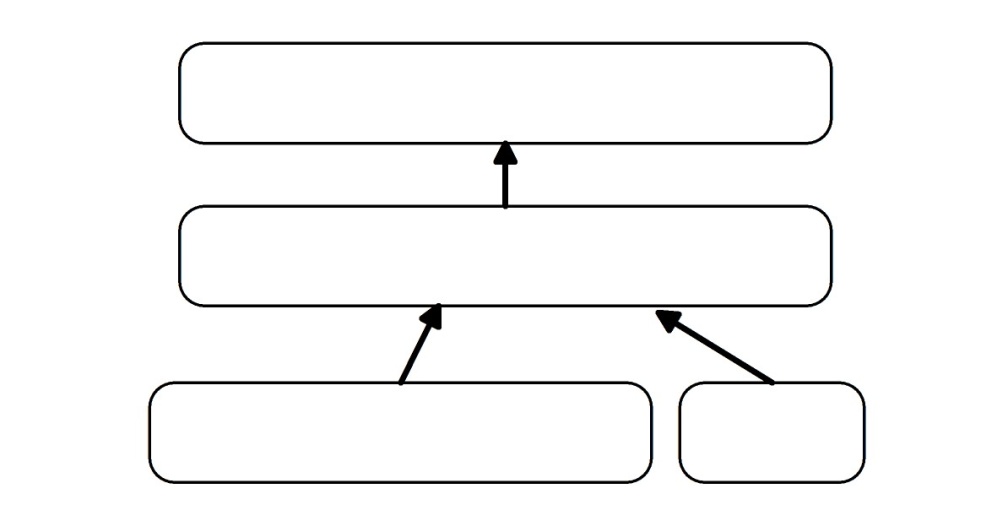 Phonology Output
C
C
C
V
C
C
C
V
Hidden Layer
Target
Inflection
Phonology Input
2-bits
Multiple Inflections Generator: Aims
A general system for inflection
Verbs 	(Unmarked forms, Progressive, 3rd singular, Past 		tense)   
Nouns       (Unmarked forms, Plural, Genitive) 
Adjectives (Unmarked forms, Comparative, Superlative)
Capture differences in the emergence of different inflections in typical development
Capture error patterns for typical development
Explain SLI, capture error patterns
Capture Optional Infinitive (OI)/ Extended-OI account
MIG: Architecture
Phonology, Semantics  Phonology
PHONOLOGY OUTPUT
HIDDEN LAYER
SEMANTICS
PHONOLOGY INPUT
GRAMMATICAL CATEGORY
TARGET INFLECTION
MIG: Training set
A protolanguage parallel to English
Data from the Tagged Brown Corpus:
Frequency of NOUN, VERB and ADJECTIVE categories
Frequency of different inflection types
Frequency of regular/irregular types, allophones for regular types (e.g. Past Tense: /t/,/d/,/^d/) and irregular mappings (e.g. Past Tense: Vowel Change, Arbitrary, Identity)
Phonological overlap between NOUN, VERB and ADJECTIVE categories
triphonemic strings: CVC, CVV, VCC, CCV
Non-incremental training regime
MIG: Results: Normal model            (1)
frequency and regularity determine the order of the emergence of different inflections
Reg. Plural  Reg. Past  Irreg. Past  Irreg. Plural
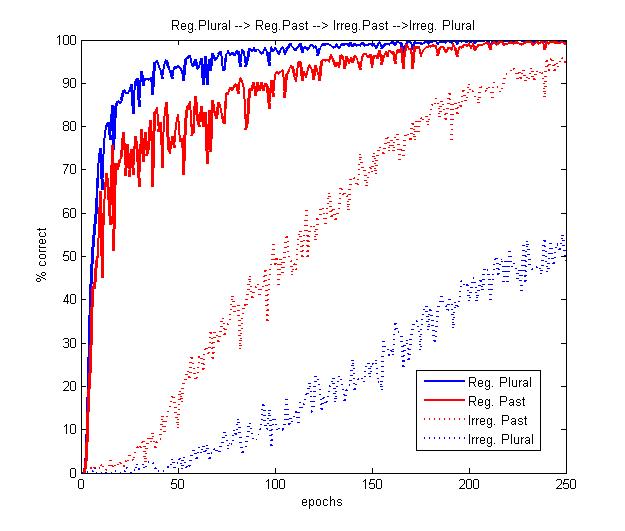 MIG: Results: Normal model            (2)
Order of acquisition of different inflections
Berko (1958):ProgressivePluralGenitive3rd sing.
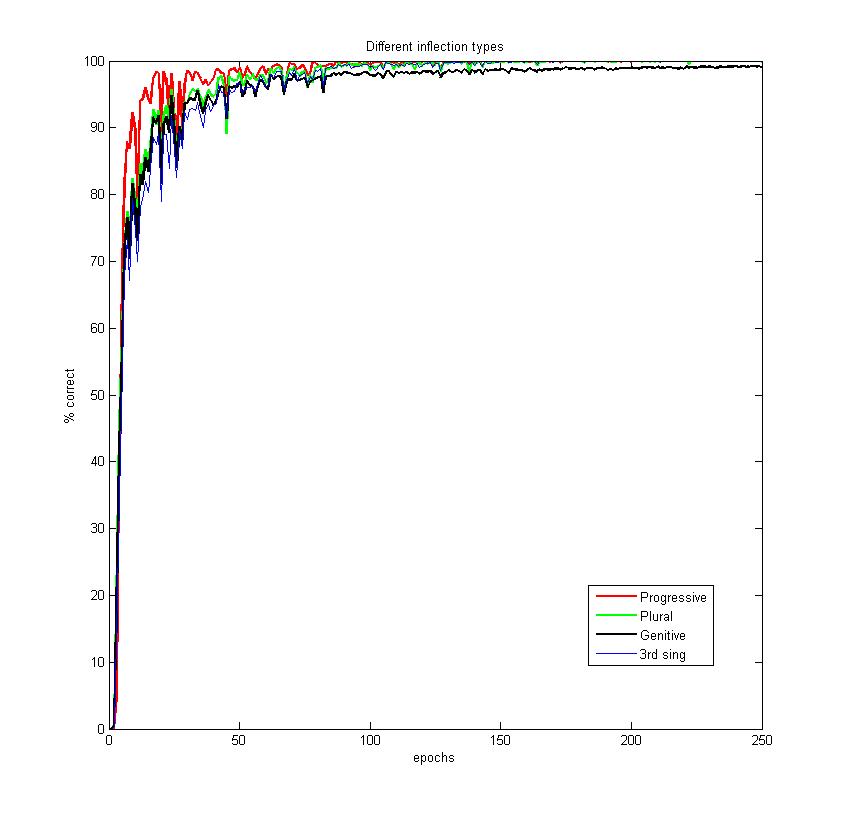 MIG: Results: Normal model            (3)
Accuracy in regular past tense allophones determined by frequency
Frequency X Regularity
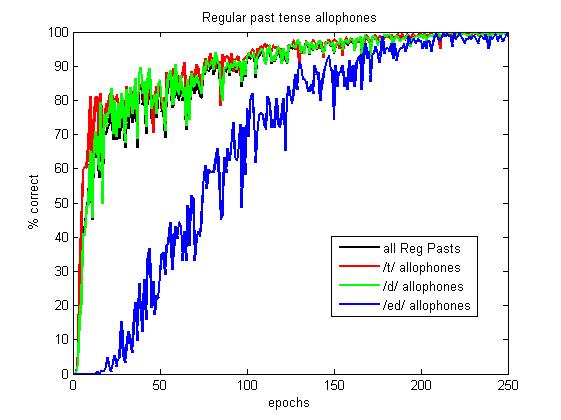 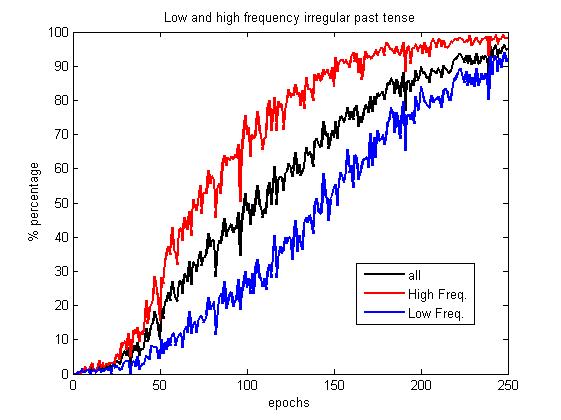 MIG: Results: Normal model            (4)
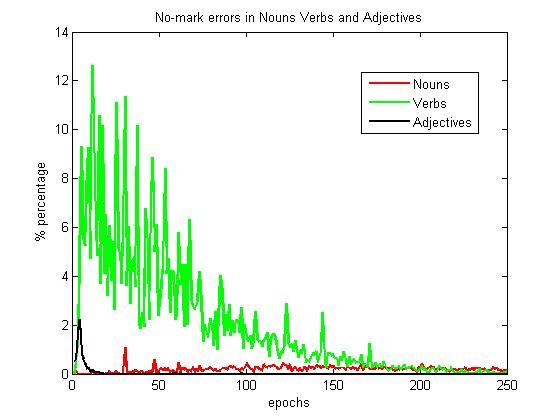 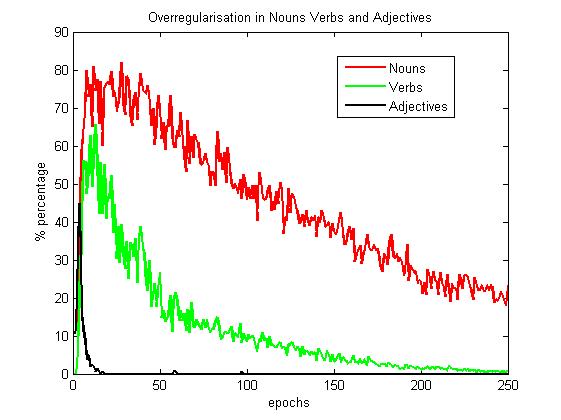 Captures error patterns:
No-change
Blend
Overregularisations

Overregularisation NOUNS >overregularisation VERBS>overregularisation ADJECTIVES

No mark errors for VERBS, but not for NOUNS and ADJECTIVES
MIG: Results: Impaired model
SLI: ~1/2 hidden units (processing limitations)
Learns more slowly and less accurately
Different inflections are affected differentially
Mimics the EOI
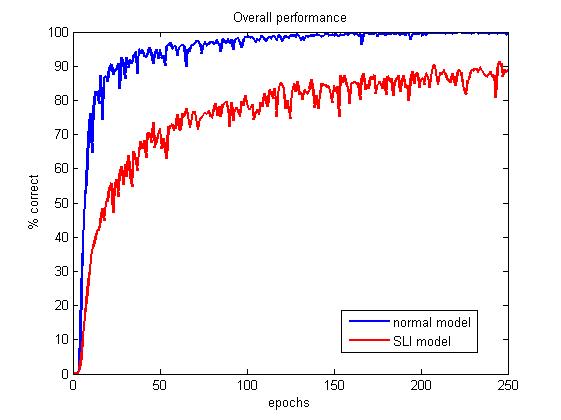 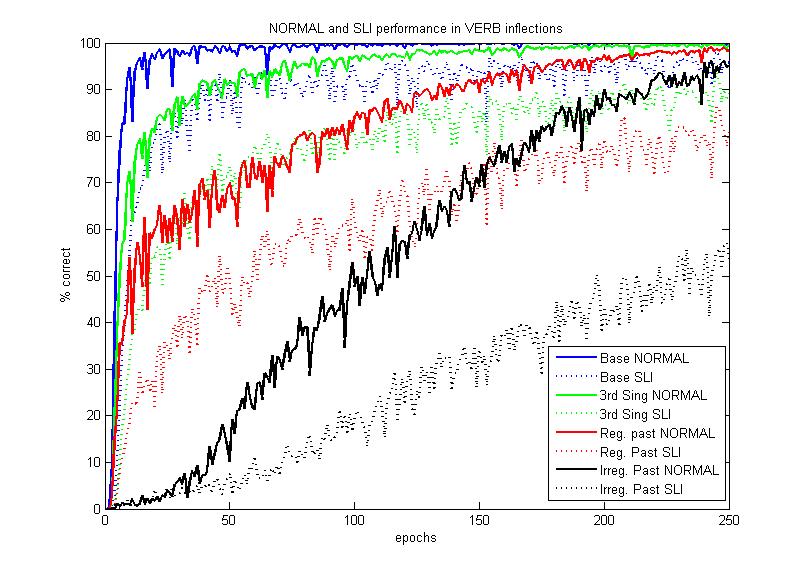 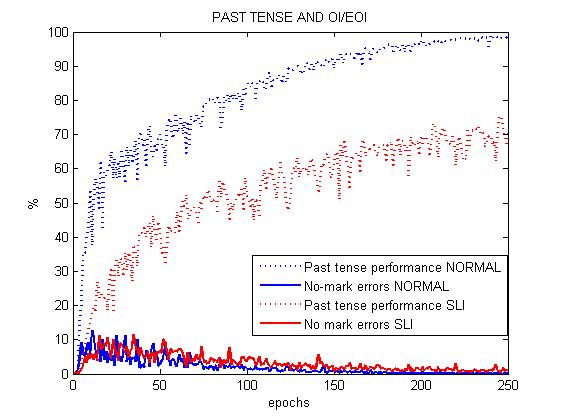 Summary/ Conclusions
A three-layer feedforward connectionist model for different inflections
Incorporates elements of a single route and a dual route architecture
Captures the emergence of inflections based on frequency and regularity
Captures basic error patterns
Simulates EOI for SLI

Future directions:
Extend MIG for Greek (highly inflective)
Thank you!